БЮДЖЕТ ДЛЯ ГРАЖДАН
К решению Совета сельского поселения «Шошка» от 29.06.2023                 № 5-17/11 «Об исполнении бюджета сельского поселения «Шошка» за 2022 год»
Финансовое управление муниципального района «Княжпогостский» 2023 год
Цели бюджета для граждан
В целях реализации принципа прозрачности (открытости) бюджетной системы Российской Федерации и обеспечения полного и доступного информирования граждан о бюджете муниципального образования, в соответствии с Бюджетным кодексом Российской Федерации, подготовлен «Бюджет для граждан»
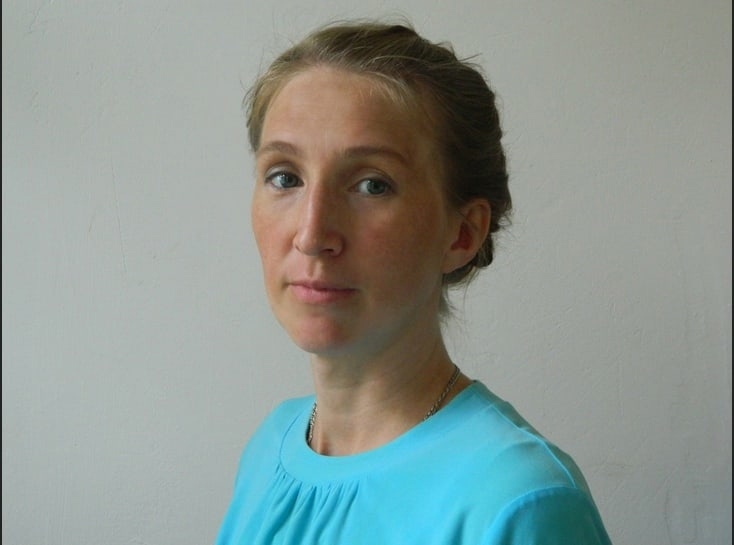 Шошка-село в Княжпогостском районе Республики Коми России. 
Село находится в западной части Республики Коми, в пределах Вычегодско-Мезенской равнины, на левом берегу реки Выми, на расстоянии примерно 14 километров (по прямой) к северо-западу от города Емвы, административного центра района. Абсолютная высота — 87 метров над уровнем моря
Численность населения 295 человек. 
Населенные пункты сельского поселения Шошка: Анюша деревня,	Верхняя Отла	деревня, Катыдпом деревня, Козловка	деревня, Нижняя Отла	деревня, Онежье	деревня, Петкоя	деревня,	Средняя Отла	деревня, Шошка село, административный центр.
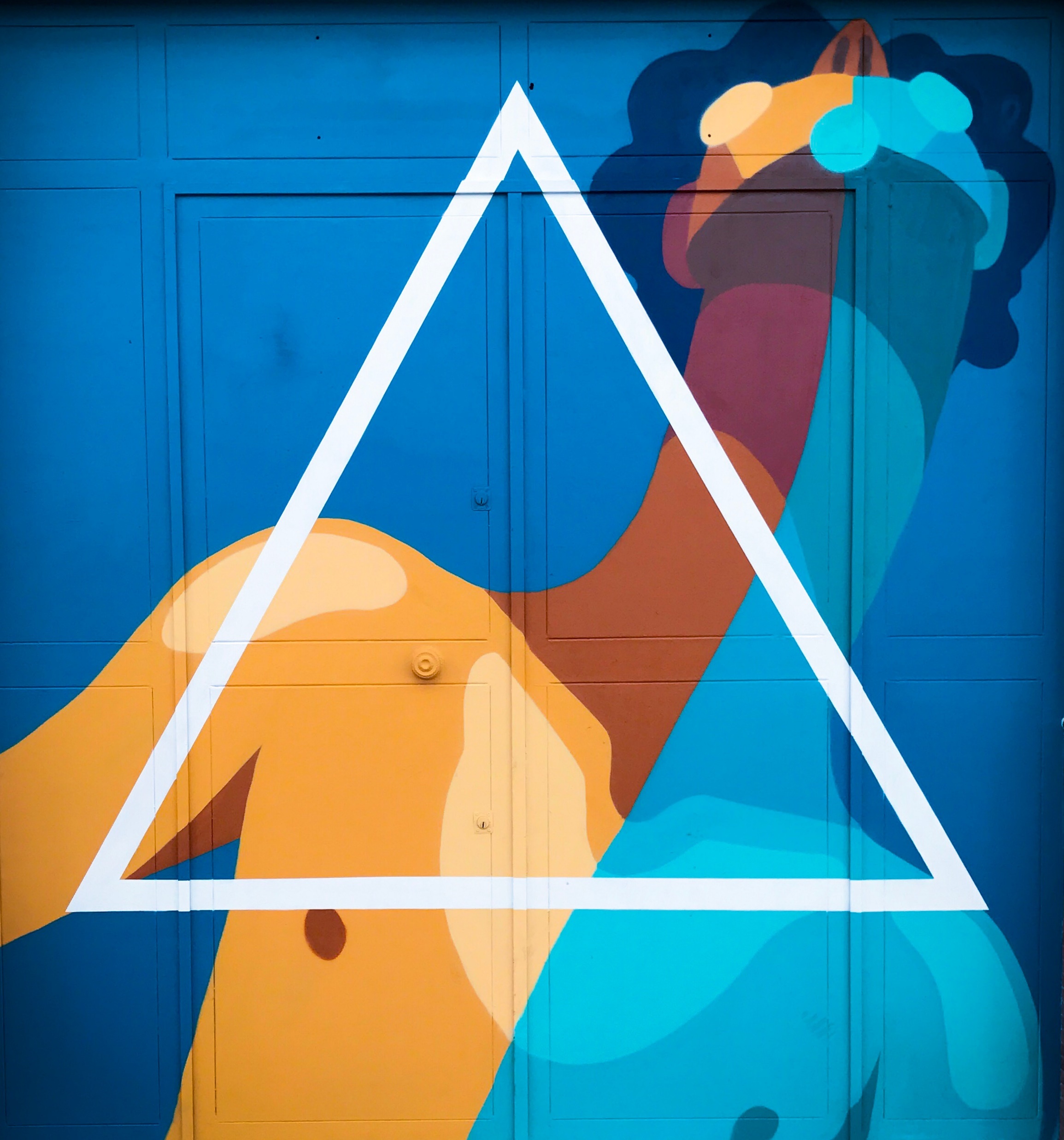 Стадии бюджетного процесса
ОСНОВНЫЕ ПАРАМЕТРЫ ИСПОЛНЕНИЯ БЮДЖЕТА СЕЛЬСКОГО ПОСЕЛЕНИЯ «Шошка» за 2020-2022 годы
Муниципальные программы
Муниципальная программа «Развитие жилищно-коммунального хозяйства и повышение степени благоустройства сельского поселения «Шошка»
Расходы на содержание уличного освещения
Содержание мест захоронения
Реализация народных проектов в сфере ФИЗИЧЕСКОЙ КУЛЬТУРЫ и СПОРТА, прошедших отбор в рамках проекта «Народный проект»
Содержание улично-дорожной сети
Транспортировка и вывоз в морг тел умерших
Содержание объектов муниципальной собственности
Формирование фонда капитального ремонта и организация проведения капитального ремонта
Реализация народных проектов по обустройству источников холодного водоснабжения, прошедших отбор в рамках проекта "Народный бюджет"
Муниципальная программа «Пожарная безопасность в населенных пунктах на территории сельского поселения «Шошка»	
Содержание транспортного средства, оснащенного пожарно-техническим оборудованием, используемым при пожарно-спасательных работах
Реализация народного проекта в сфере благоустройства, прошедших отбор в рамках проекта «Народный бюджет»
Реализация народных проектов в сфере занятости населения, прошедших отбор в рамках «Народный бюджет»
Техническое обслуживание автоматической пожарной сигнализации
Непрограммные мероприятия

Функционирование высшего должностного лица субъекта Российской Федерации и муниципального образования
Функционирование Правительства Российской Федерации, высших исполнительных органов государственной власти субъектов Российской Федерации, местных администраций
Обеспечение деятельности финансовых, налоговых и таможенных органов и органов финансового (финансово-бюджетного) надзора
Другие общегосударственные вопросы
Социальная политика
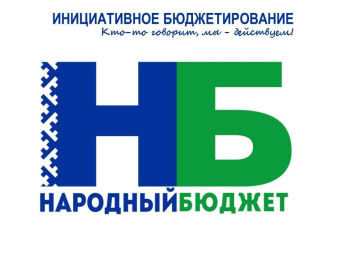 Реализация народных проектов
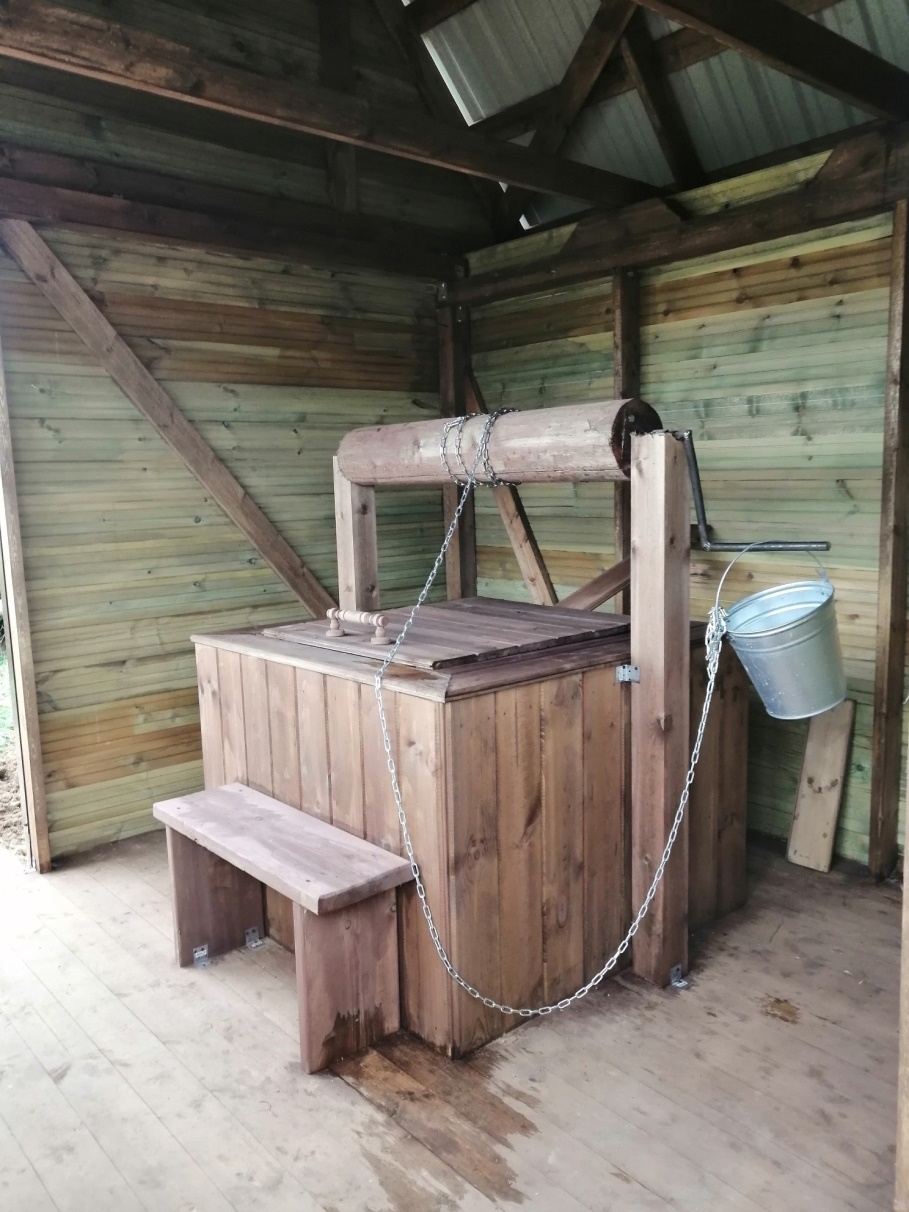 Реализация народного проекта по обустройству источников холодного водоснабжения, прошедших отбор в рамках проекта «Народный бюджет»

Администрацией СП Шошка в 2022 году реализовали проект «Ремонт колодца в с. Шошка»

Реализация «Народного бюджета» позволит обеспечить жителей СП Шошка питьевой водой.

Общая стоимость проекта составила 557,506 тыс. руб. Из них 500,00 тыс. руб. средства республиканского бюджета, 55,556 тыс.руб. средства местного бюджета и добровольные пожертвования 1,95 тыс.руб.
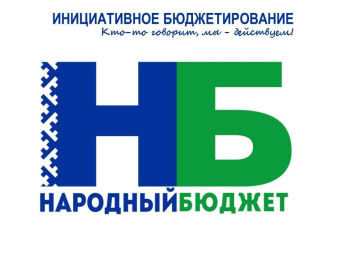 Реализация народных проектов
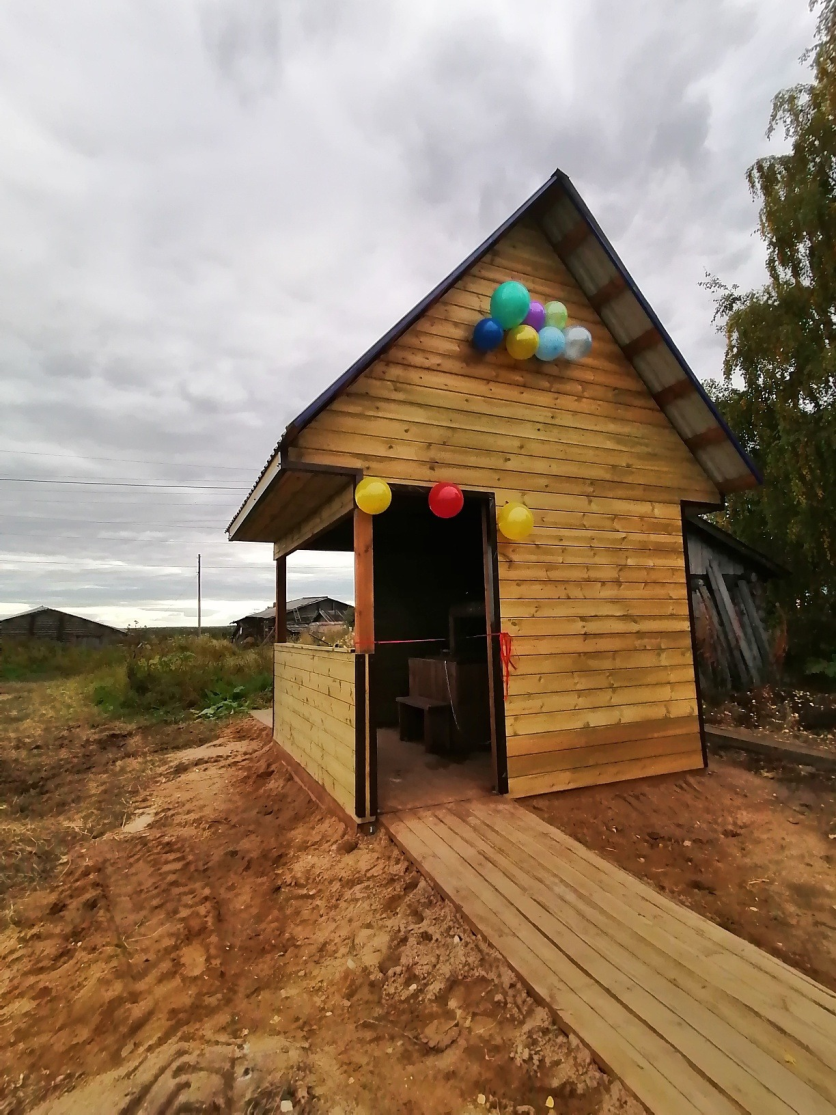 Реализация народного проекта по обустройству источников холодного водоснабжения, прошедших отбор в рамках проекта «Народный бюджет»

Администрацией СП Шошка в 2022 году реализовали проект «Строительство колодца в д. Анюша»

Реализация «Народного бюджета» позволит обеспечить жителей питьевой водой.

Общая стоимость проекта составила 667,167 тыс. руб. Из них 600,00 тыс. руб. средства республиканского бюджета, 66,667 тыс.руб. средства местного бюджета и добровольные пожертвования 0,50 тыс.руб.
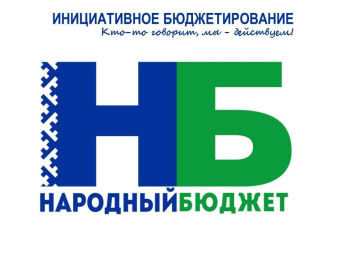 Реализация народных проектов
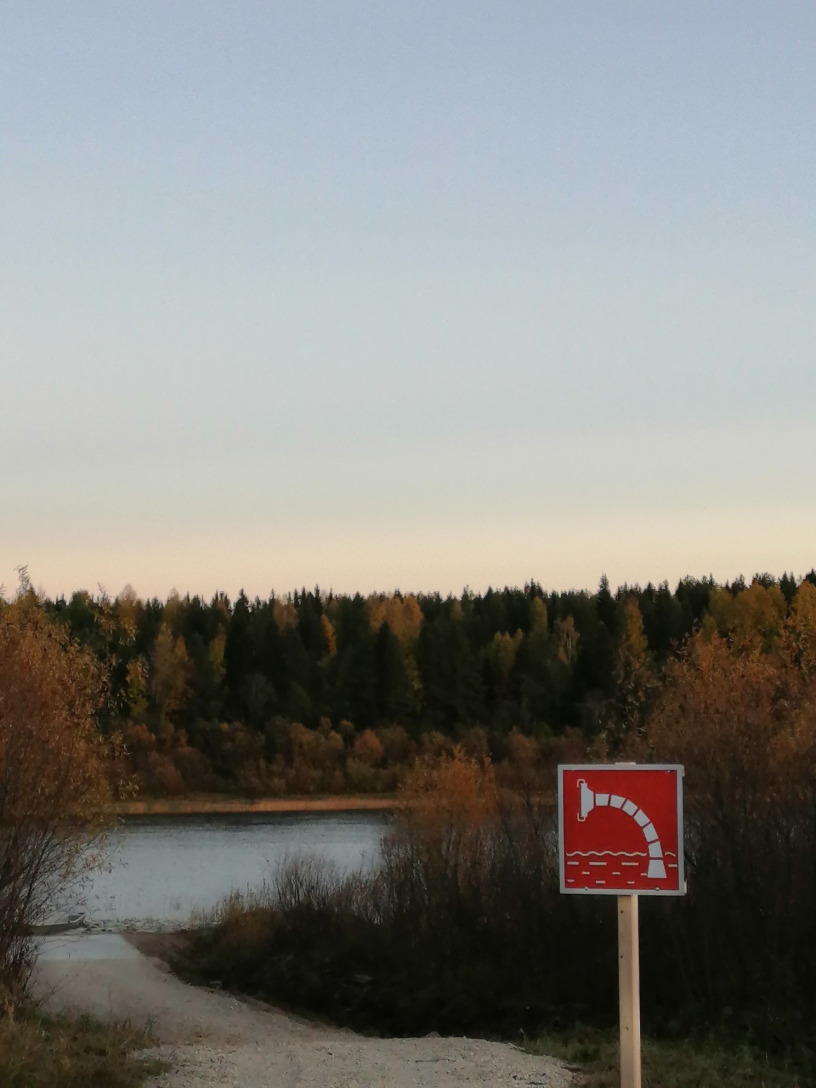 Реализация народного проекта в сфере благоустройства, прошедших отбор в рамках проекта «Народный бюджет»

Администрацией СП Шошка в 2022 году реализовали проект «Оборудование подъезда к реке для забора воды в целях противопожарной безопасности»

Реализация «Народного бюджета» позволит обеспечить возможность забора воды в любое время года для пожаротушения.

Общая стоимость проекта составила 1 118,082 тыс. руб. Из них 1 000,00 тыс. руб. средства республиканского бюджета, 111,112 тыс.руб. средства местного бюджета и добровольные пожертвования 6,970 тыс.руб.
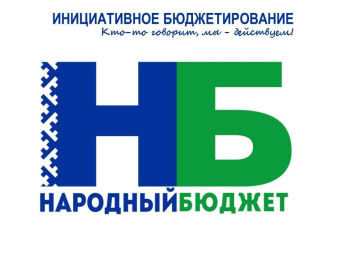 Реализация народных проектов
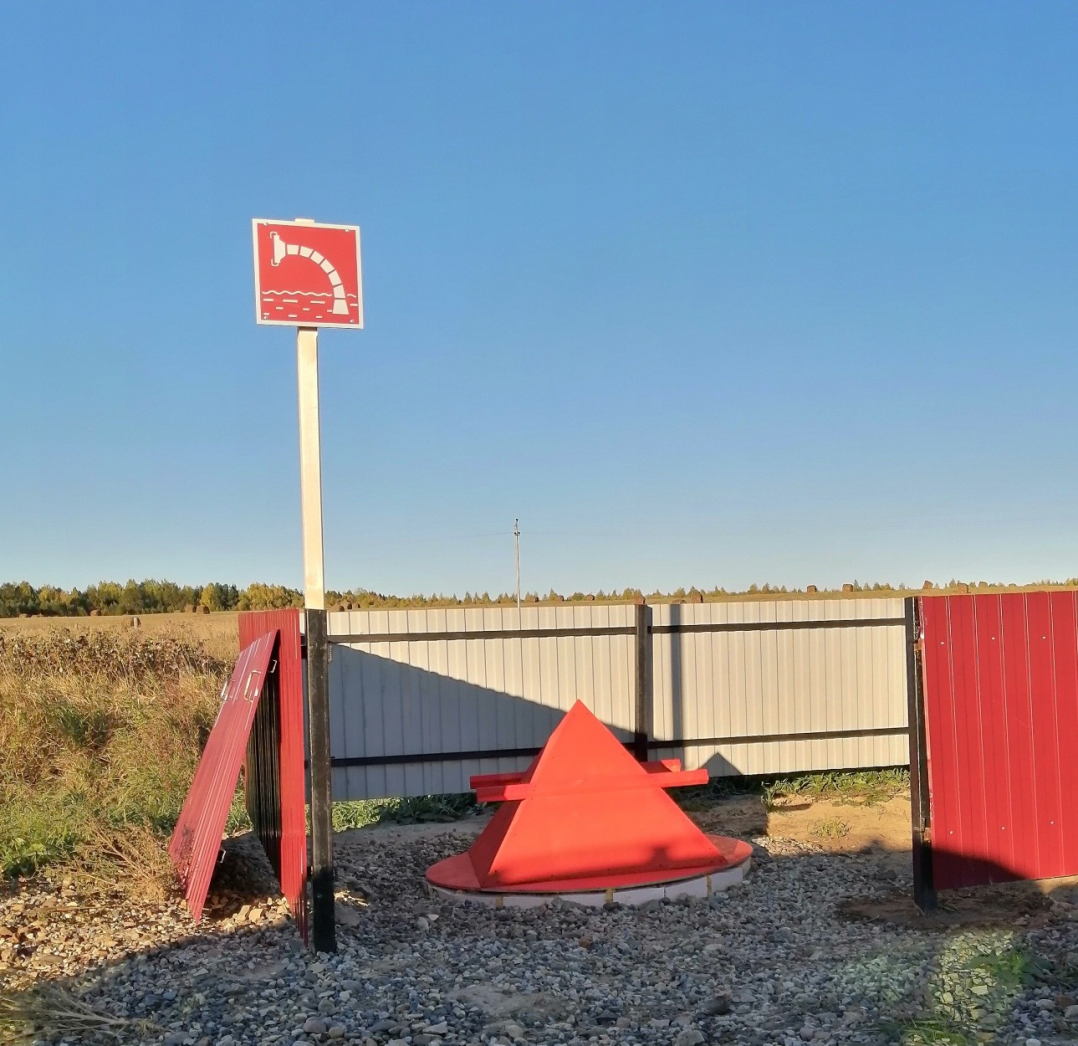 Реализация народного проекта в сфере занятости населения, прошедших отбор в рамках «Народный бюджет»

Администрацией СП Шошка в 2022 году реализовали проект «Строительство пожарного водоема в д. Средняя Отла»

Реализация «Народного бюджета» позволит обеспечить возможность забора воды в любое время года для пожаротушения.

Общая стоимость проекта составила 668,817 тыс. руб. Из них 600,00 тыс. руб. средства республиканского бюджета, 66,667 тыс.руб. средства местного бюджета и добровольные пожертвования 2,150 тыс.руб.
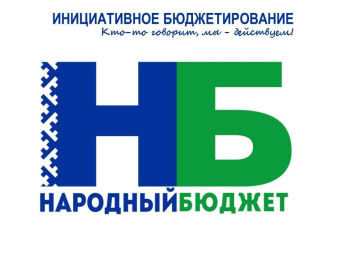 Реализация народных проектов
Реализация народного проекта в сфере физической культуры и спорта, прошедших отбор в рамках «Народный бюджет»
Администрацией СП Шошка в 2022 году реализовали проект «Спорт -закалка на долгую жизнь»
В ходе реализации проекта была расчищена территория, где располагается тренажерный комплекс, произведена отсыпка площадки песком, установлен навес, а также восемь тренажеров, такие как твистер, двойные лыжи, жим от груди, эллиптический, маятниковый, верхняя тяга, тренажер гребной и тренажер для спины. Тренажеры были подобраны так, чтобы на них могли заниматься разновозрастные группы населения, от подростков до пенсионеров.Новый тренажерный комплекс пользуется большой популярностью у местных жителей.
Общая стоимость проекта составила 669,80 тыс. руб. Из них 600,00 тыс. руб. средства республиканского бюджета, 66,667 тыс.руб. средства местного бюджета и добровольные пожертвования 2,80 тыс.руб.
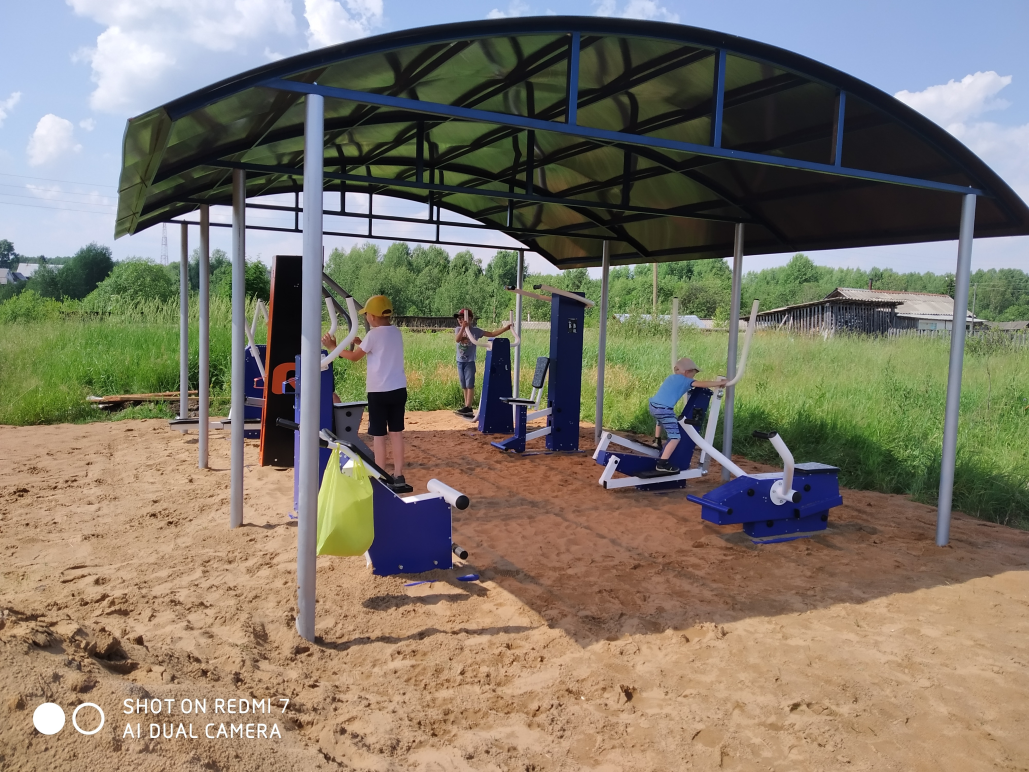 СПАСИБО ЗА ВНИМАНИЕ!
КОНТАКТНАЯ ИНФОРМАЦИЯ

Финансовое управление администрации муниципального района «Княжпогостский»
г. Емва, ул. Дзержинского, 81
Начальник: Хлюпина Наталия Анатольевна
Телефон: (82139) 2-36-01
Исполнитель: Столбовская Кристина Анатольевна
Телефон: (82139)2-14-78

С информацией о бюджете можно ознакомиться на официальном сайте администрации муниципального района «Княжпогостский» «mrk11.ru»